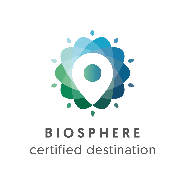 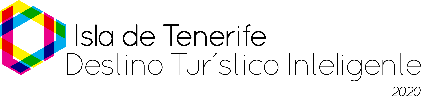 PRESUPUESTO MARCO PARA EL EJERCICIO 2023 
Turismo de Tenerife
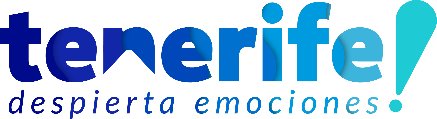 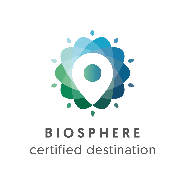 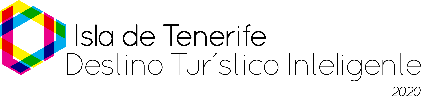 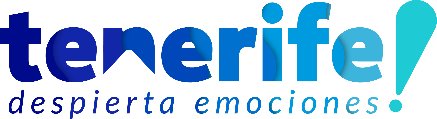 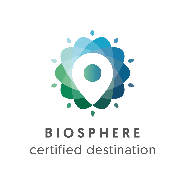 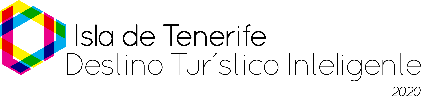 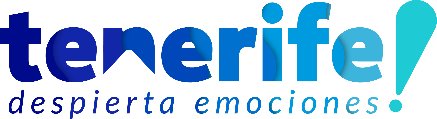 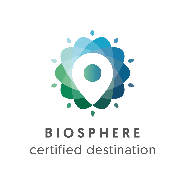 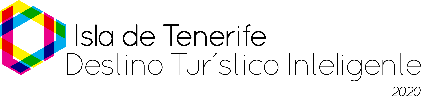 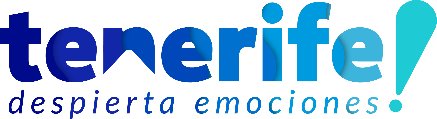